Пожар в квартире
Пожар в квартире
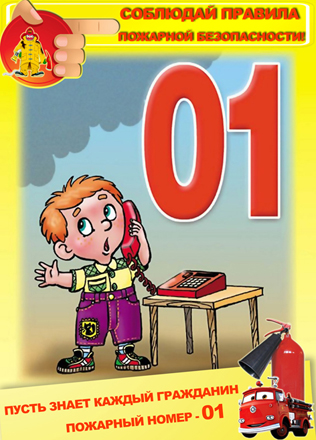 Пожар в квартире
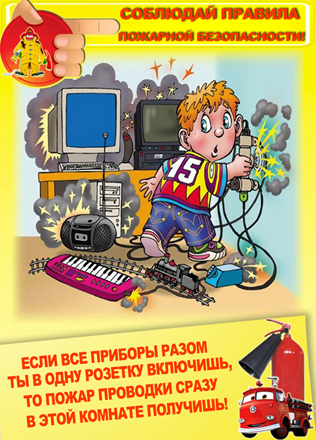 Пожар в квартире
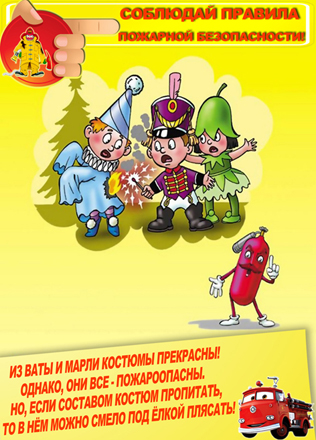 Пожар в квартире
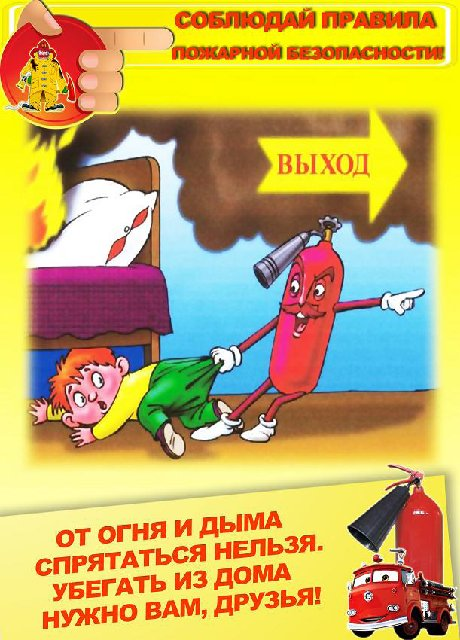 Агенты
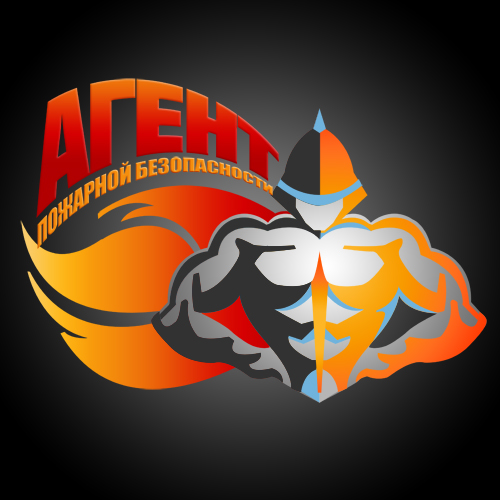